Motifs
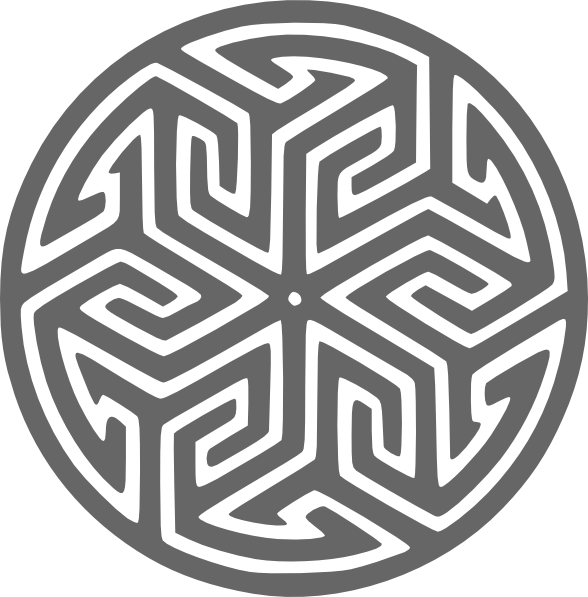 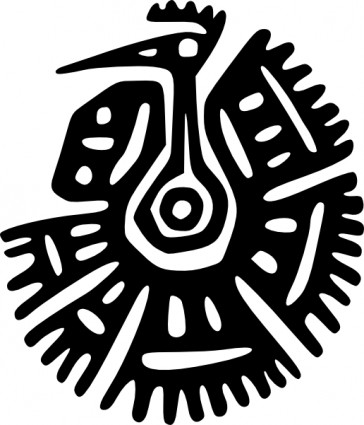 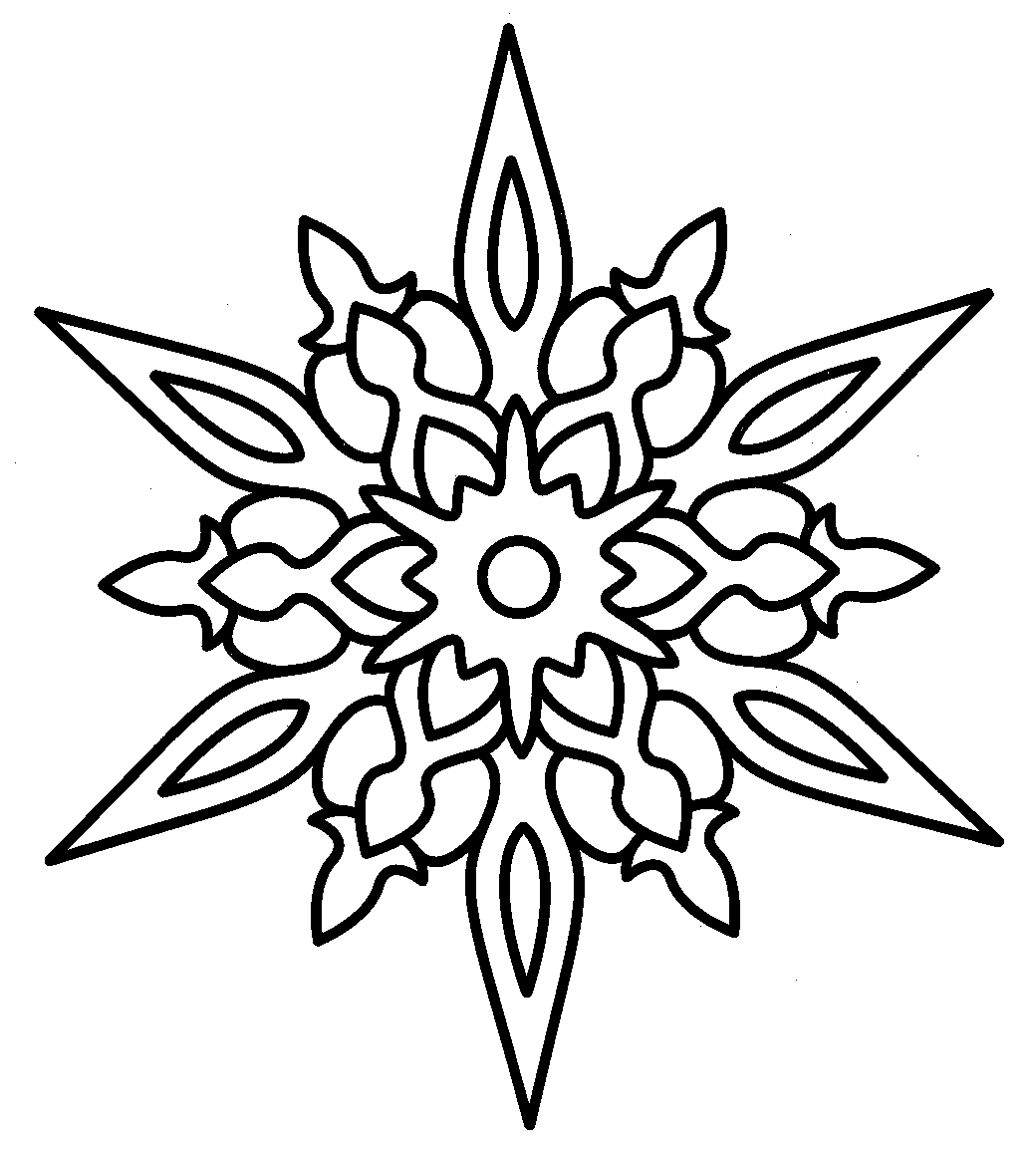 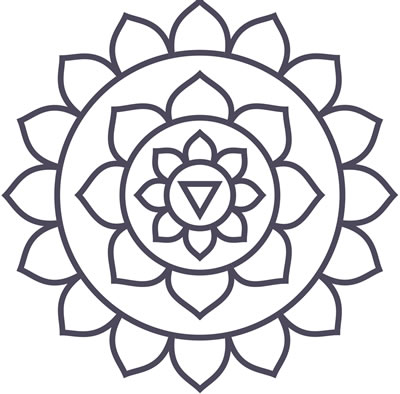 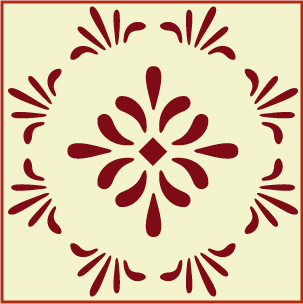 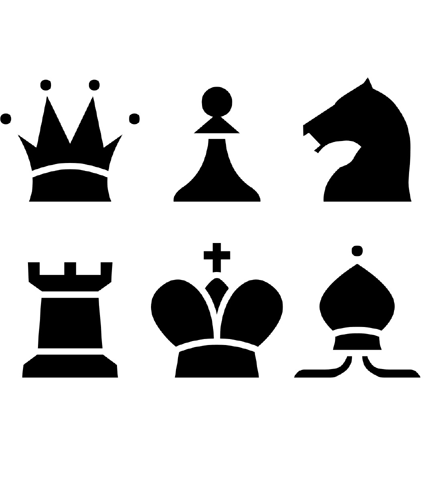 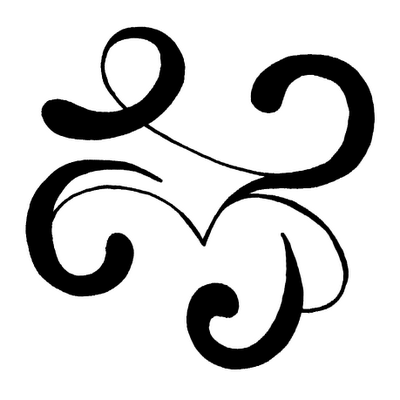 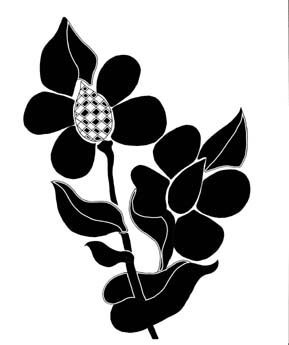 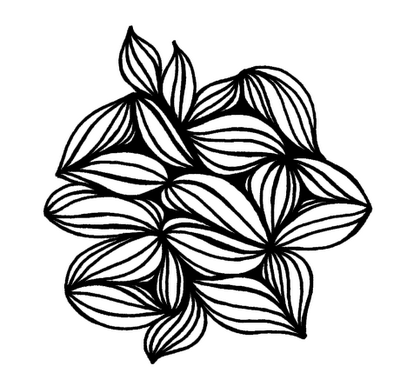 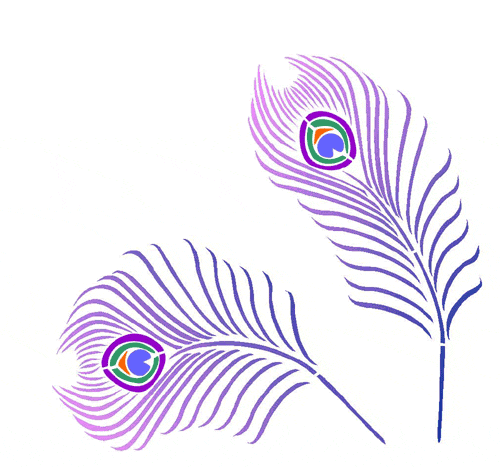 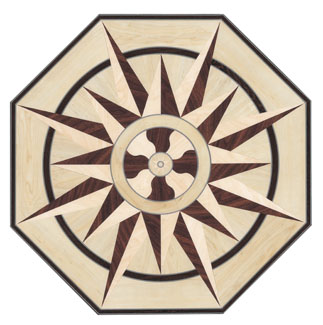 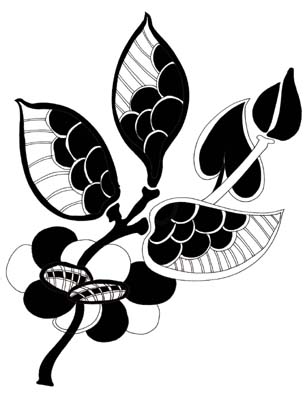 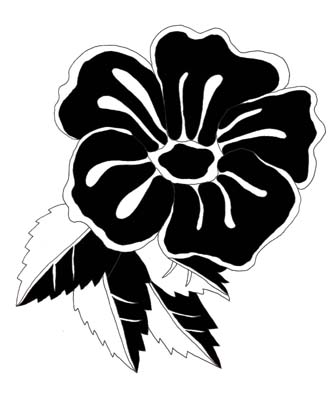 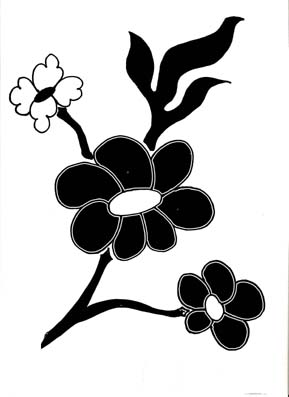